Управление образования администрации Чернушинского районаМуниципальное Общеобразовательное Учреждение«Средняя общеобразовательная школа №2»Научное общество учащихся
Секция Физики
Радиация и радиоактивность
Автор:
Смертина Ирина Андреевна, 
учащаяся 10 «А» класса 
Научный руководитель: 
Федоровцева Ольга Васильевна
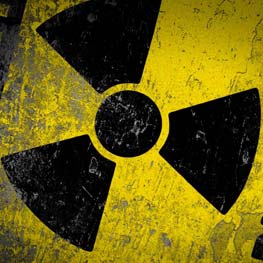 Радиоактивность - неустойчивость ядер некоторых атомов(самопроизвольный распад)
Радиация – ионизирующее излучение. Радиацию нельзя вызвать с помощью химических реакций.
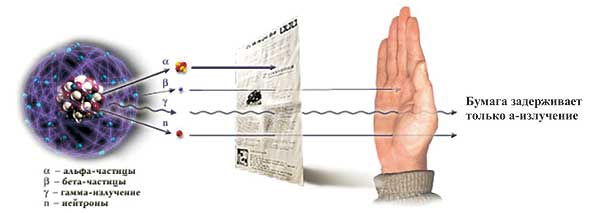 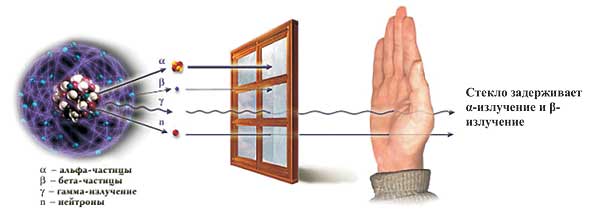 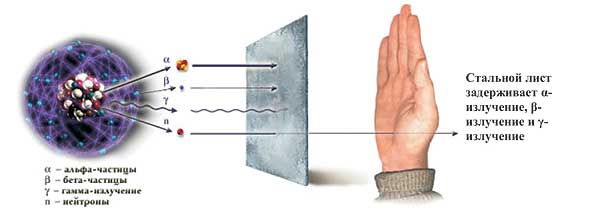 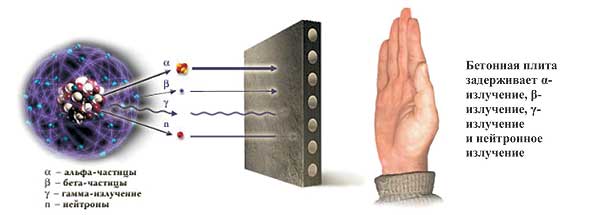 Естественный фон
естественная
техногенная
Современная техника
испытания ядерного оружия
промышленность
вода
радон
флюорографические исследования
почва
Радиация от проводимых опытов
металлы
космическое излучение
предприятия атомной энергетики
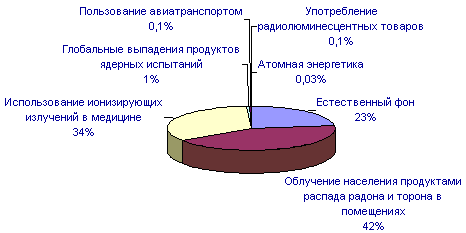 Облучение -
Воздействие радиации на человека.
В каких единицах измеряется радиоактивность
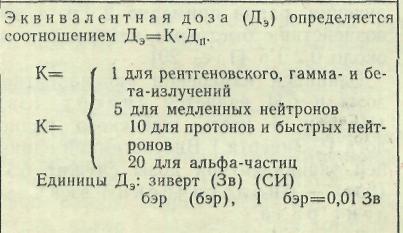 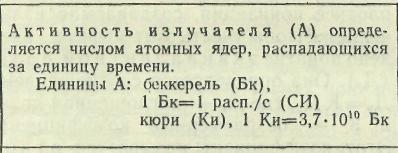 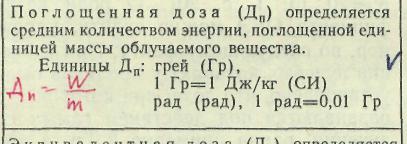 Дозиметры
Бытовые
профессиональные
Дозиметры
прямопоказывающе
непрямопоказывающие
Дозиметры
пороговые.
беспороговые
Дозиметры
Профессиональные
профессиональный дозиметр радиометр СРП-88
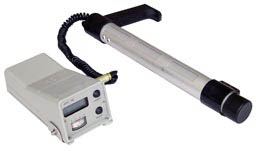 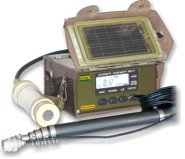 Дозиметры
Бытовые
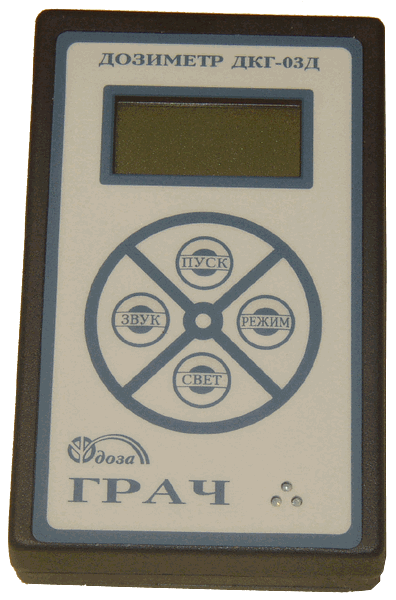 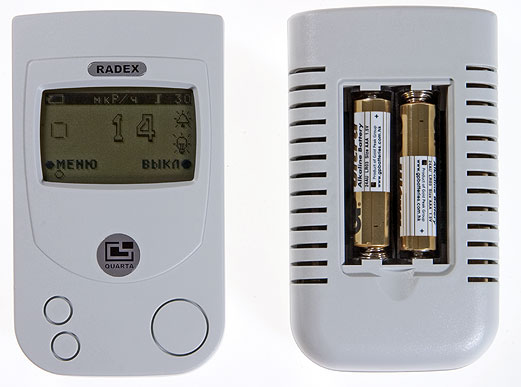 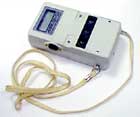 дозиметр-радиометр гамма- и бета-излучения АНРИ-01-02 "Сосна".
Дозиметр Радэкс РД 1706.
Профессиональный дозиметр гамма и рентгеновского излучения "ДКГ-03Д
Мои измерения
Как выглядят часто встречаемые радиоактивные предметы
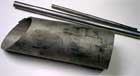 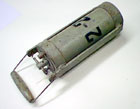 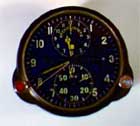 Как защититься от радиации в космосе
В космические аппараты входит алюминий
Вода или полипропилен
Магнитная защита
Биомедицинские решения
Защита из жидкого водорода
Покрытие корабля слоем из полиэтилена и влажных салфеток
В шлеме скафандра используется система светофильтров
Не преувеличивайте!
Не так страшен черт,
 как его малюют…
1.  Тяжелые металлы
2.  Химические токсиканты
..........................................
26. Радиация